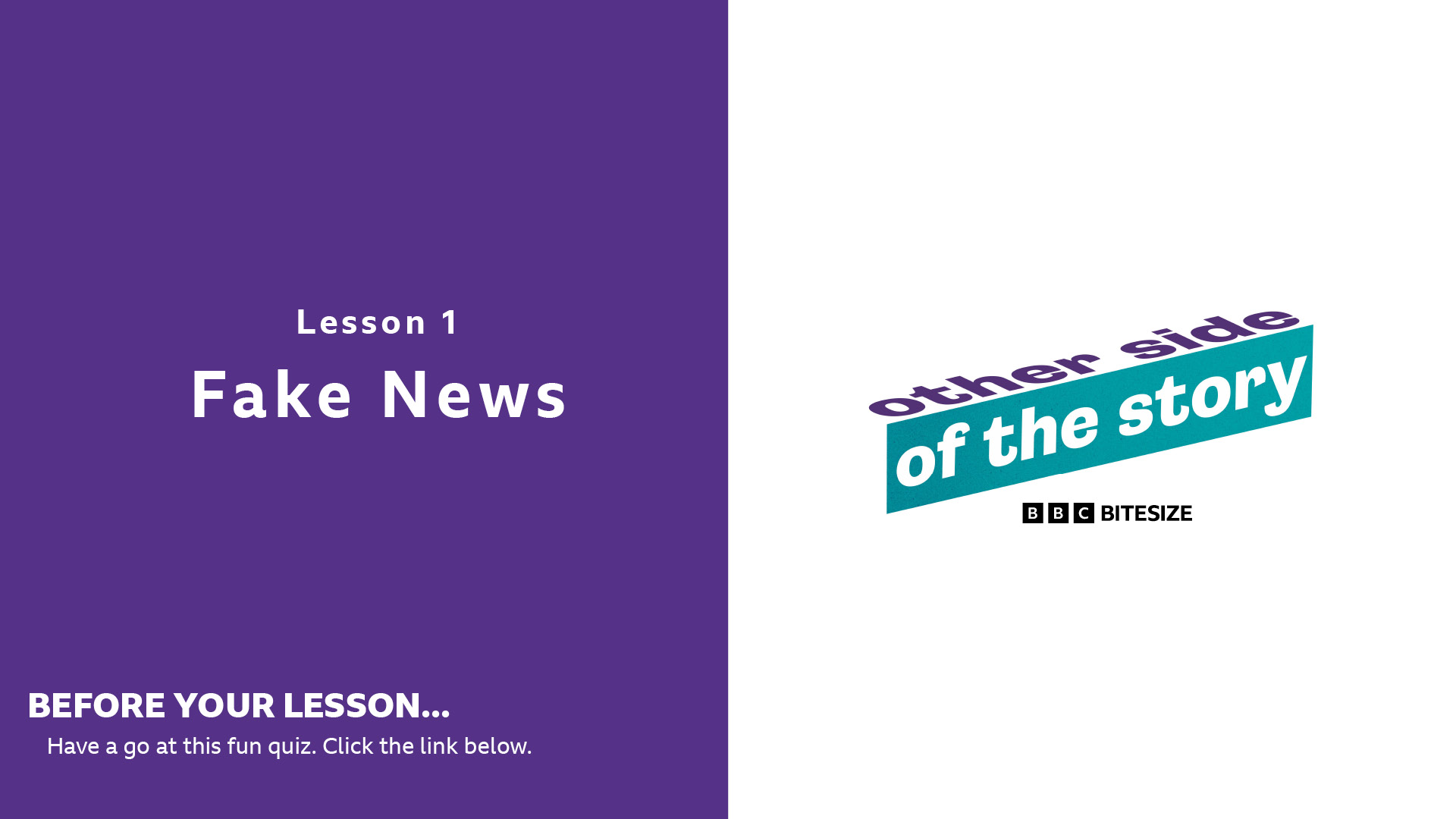 https://www.bbc.co.uk/bitesize/articles/zrsdmbk
[Speaker Notes: TEACHER NOTES

Have your students complete the quiz (linked) before the lesson so they arrive with some knowledge already.]
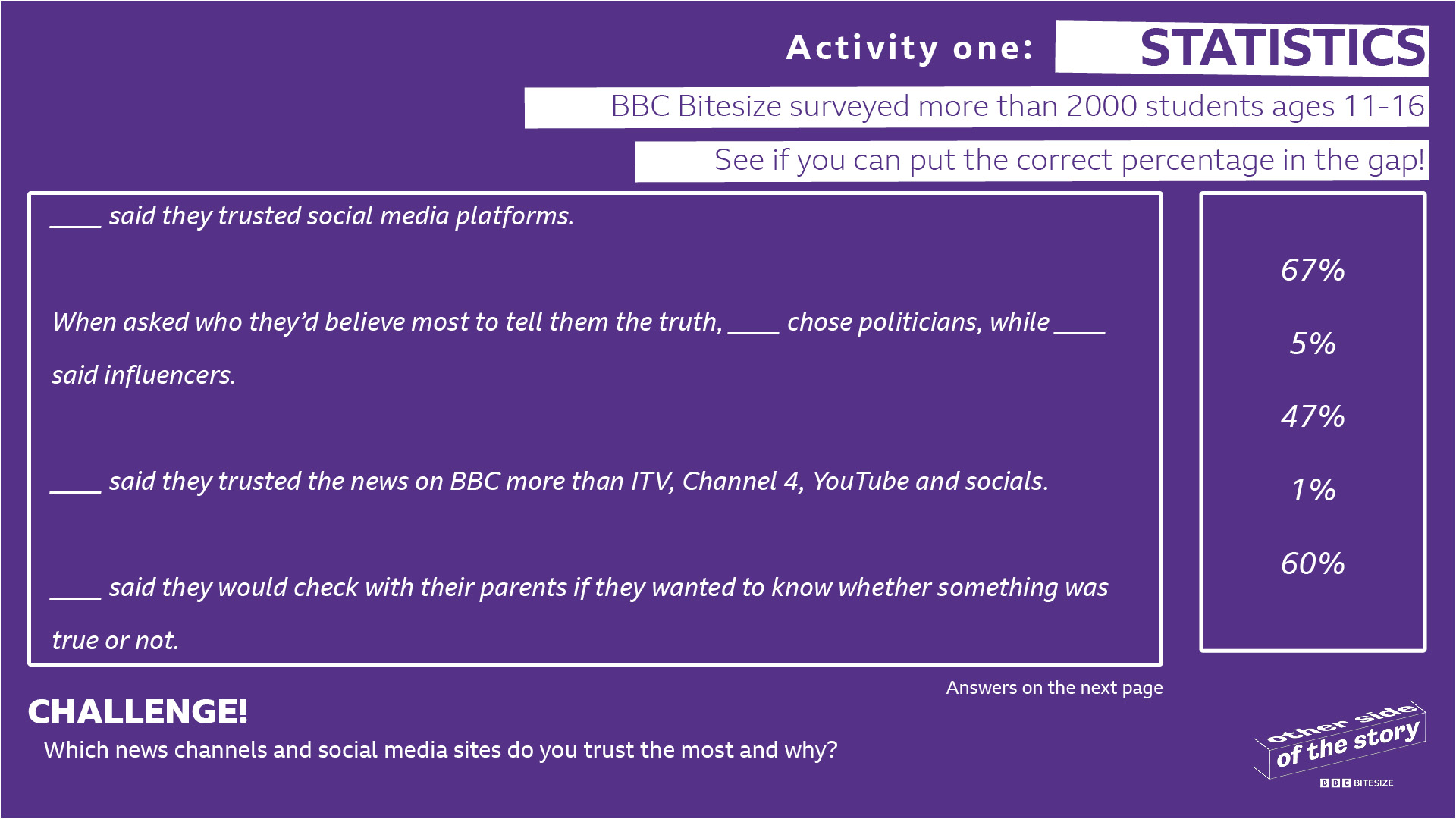 [Speaker Notes: TEACHER NOTES

This can be an entry task as your students arrive into the lesson. Get them to match up the statistic to the statement.]
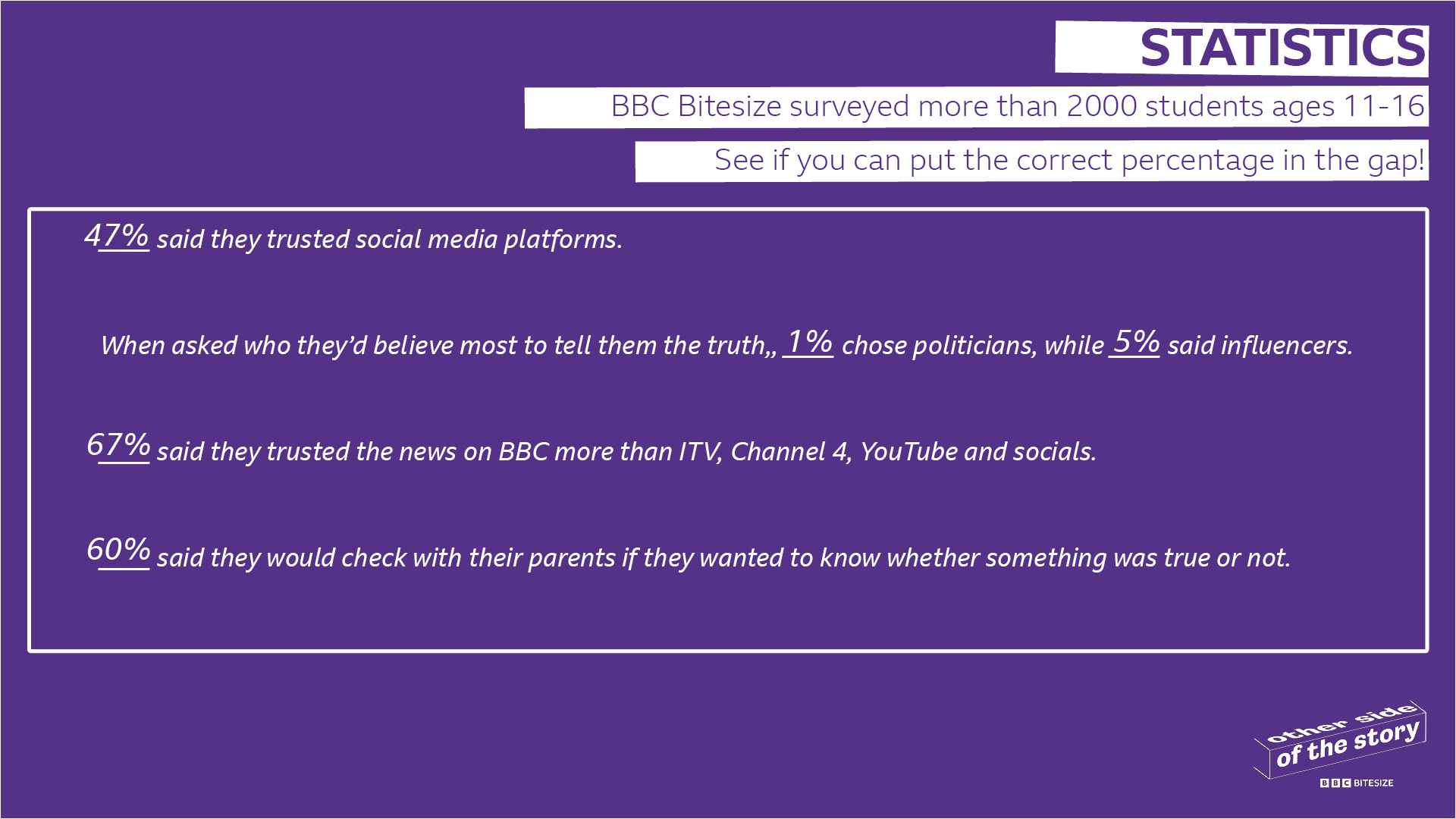 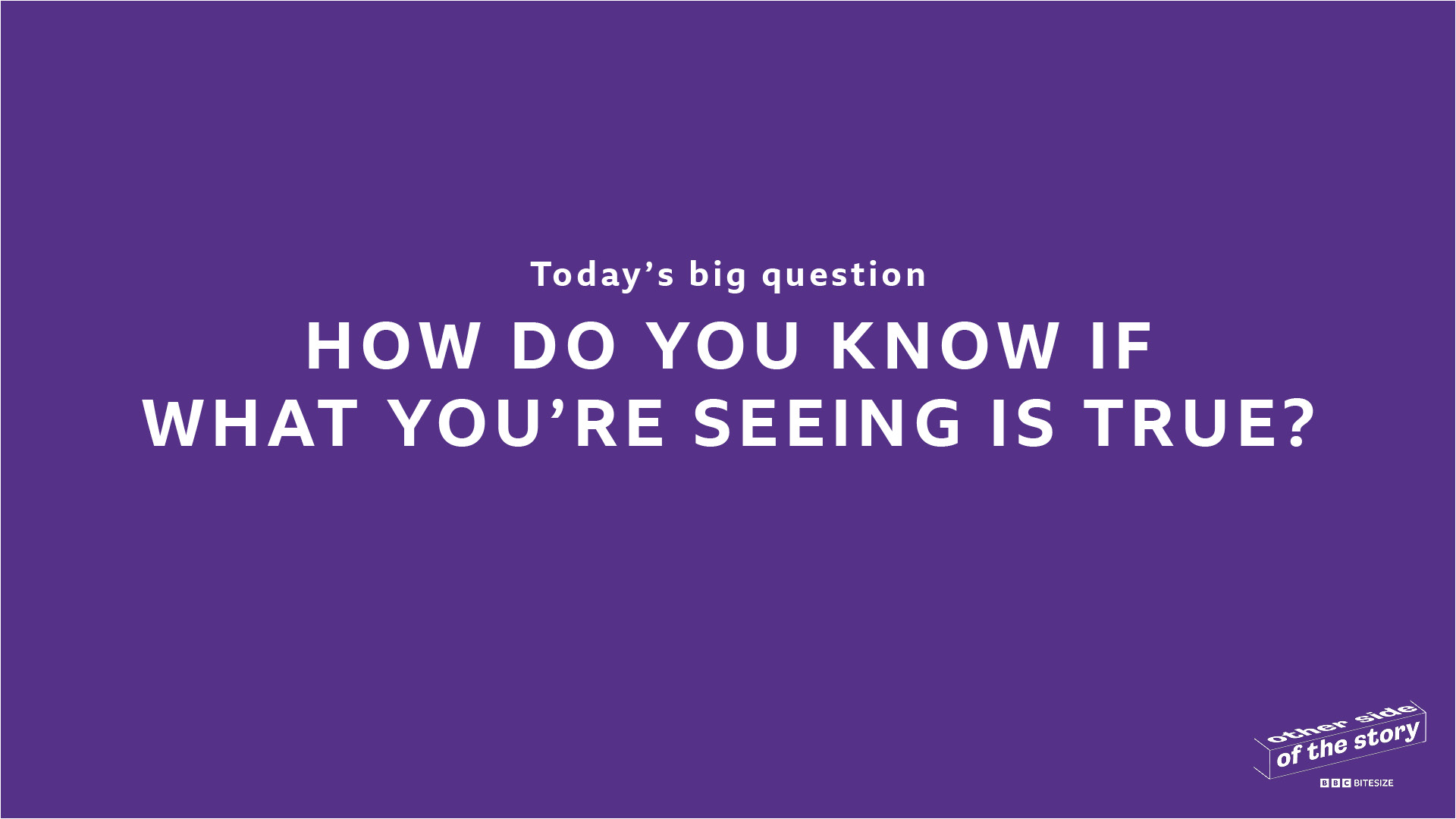 [Speaker Notes: TEACHER NOTES

This is the lesson's Big Question. Perhaps complete a quick question and response on this before moving on.]
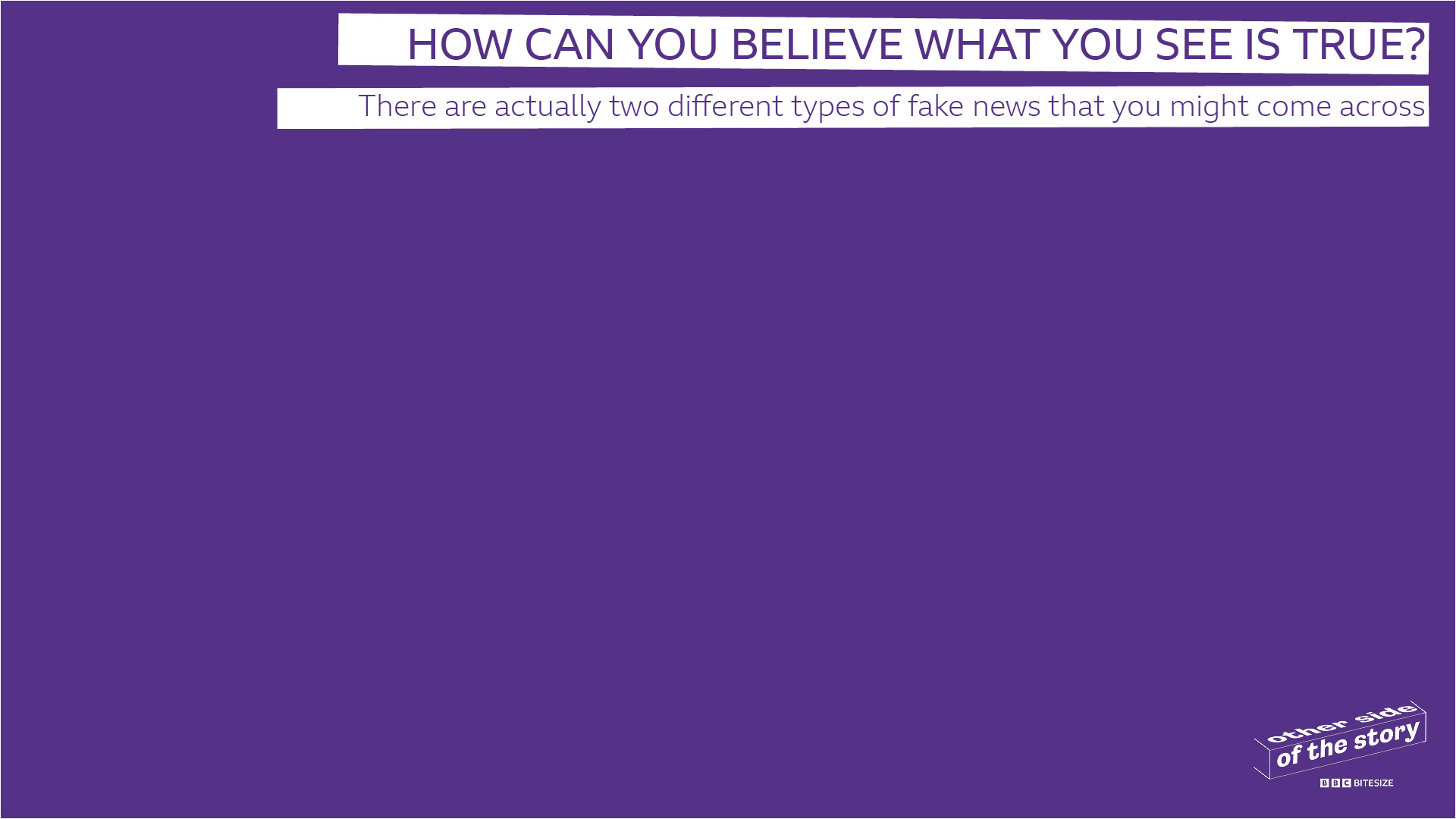 [Speaker Notes: TEACHER NOTES

Give your students an opportunity to take in or note down the following definitions.]
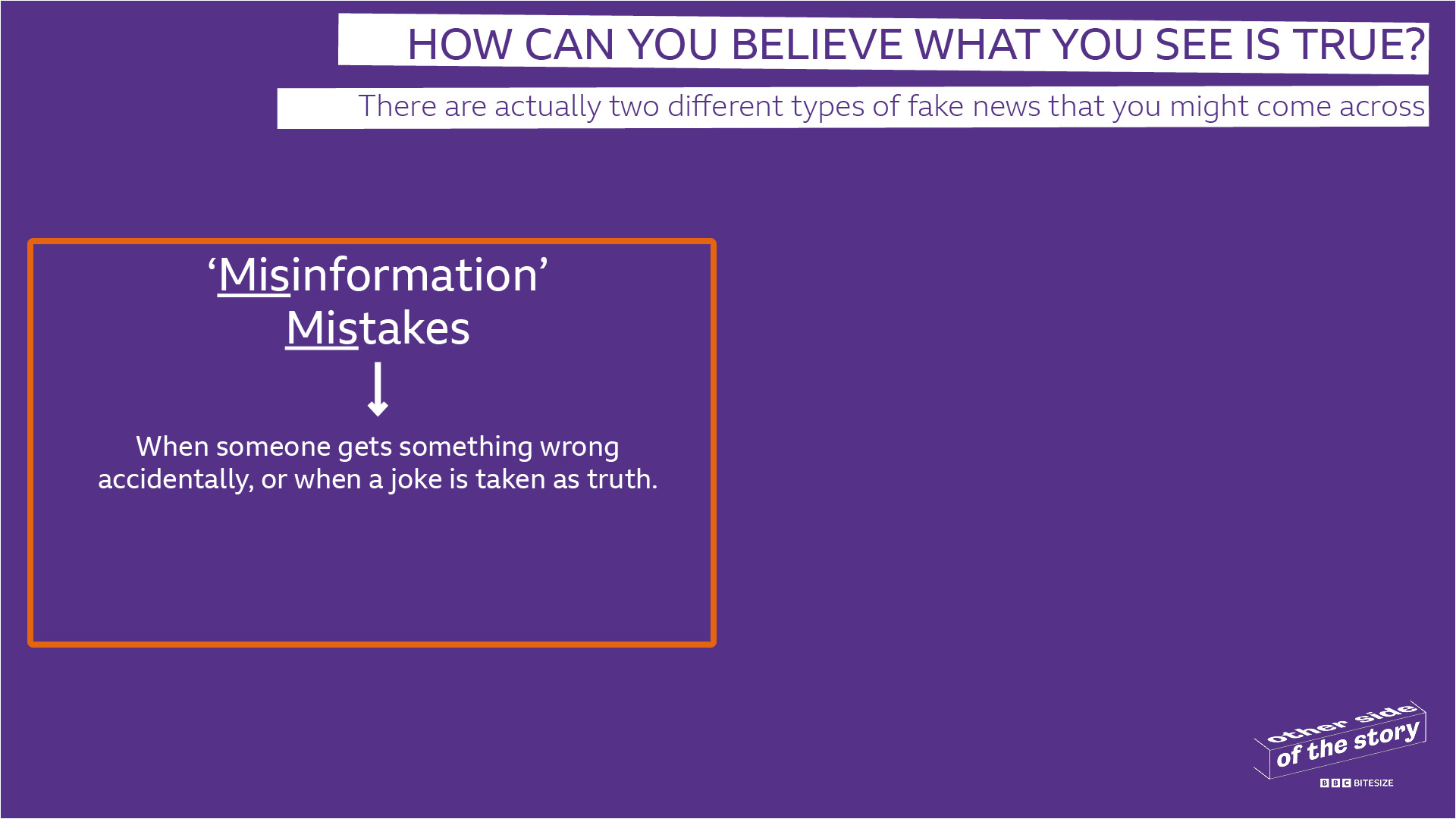 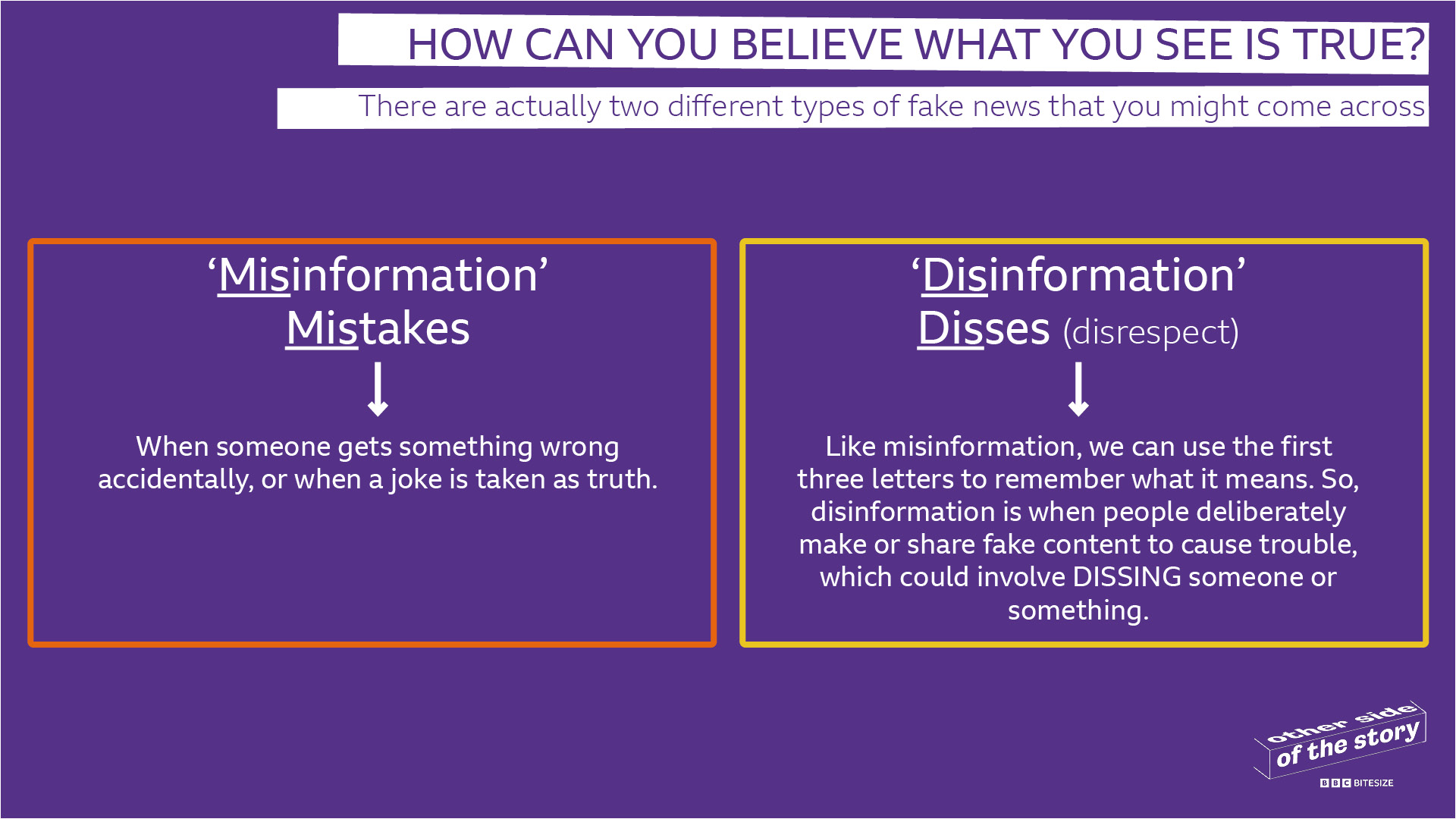 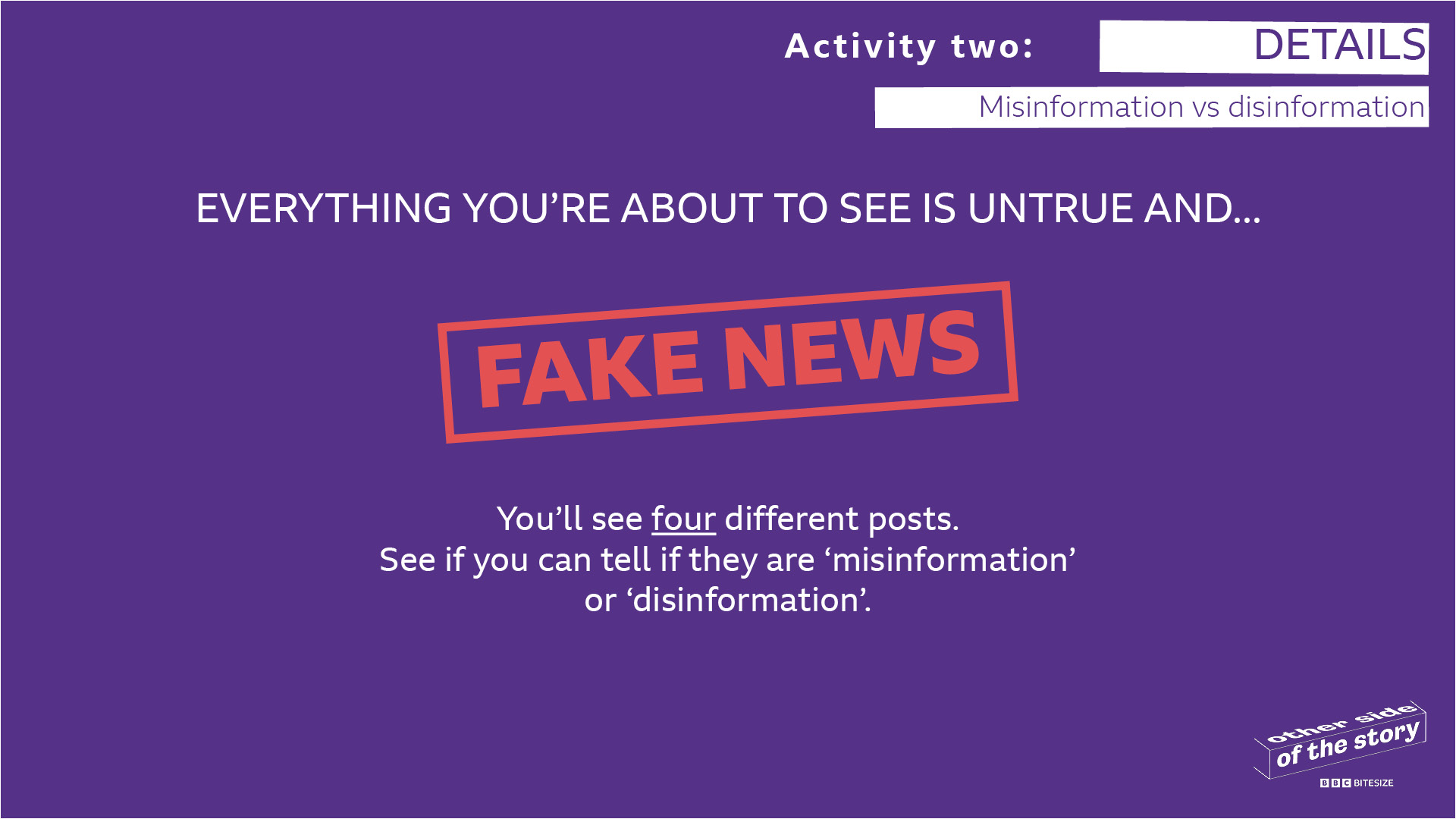 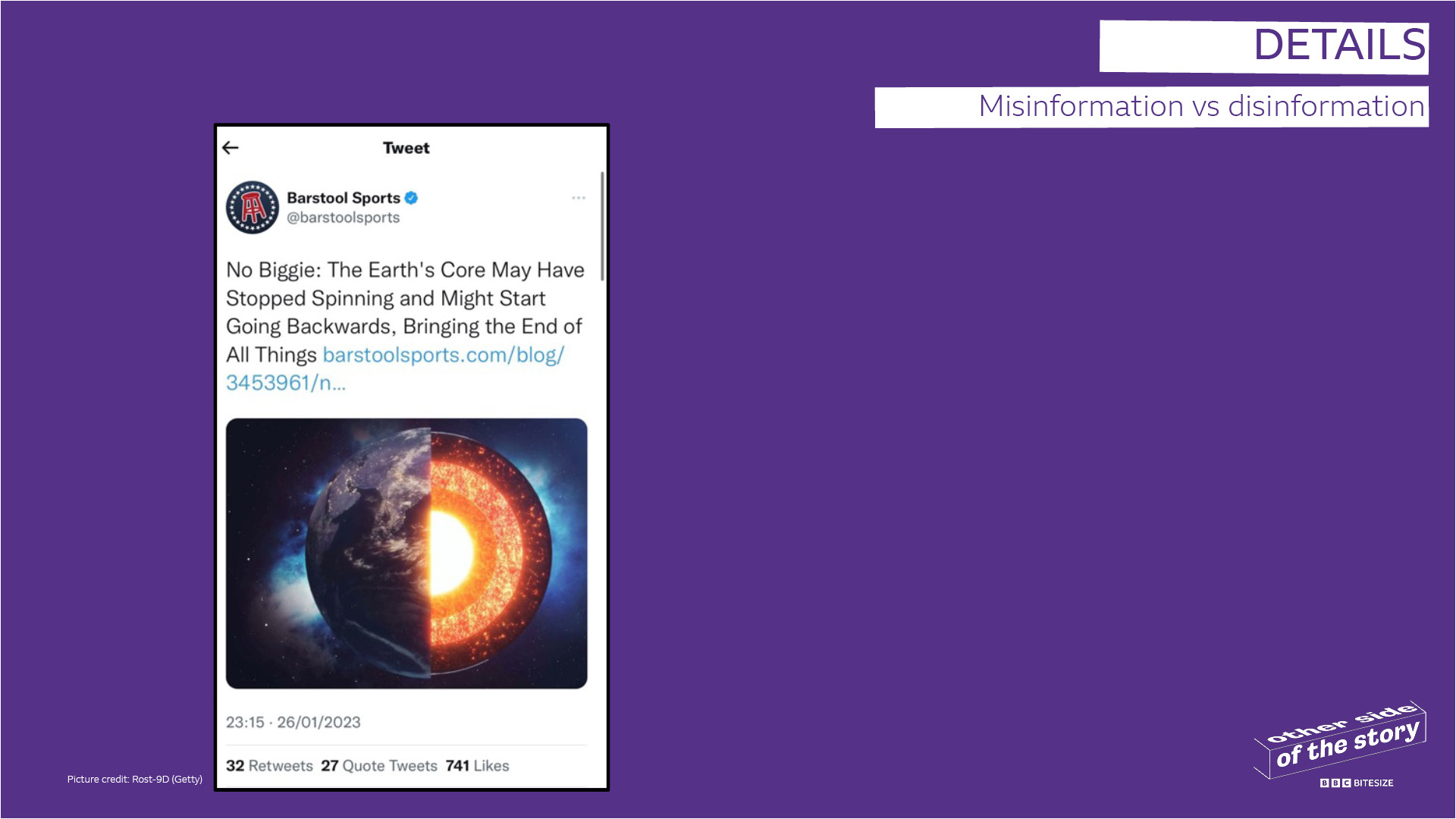 [Speaker Notes: TEACHER NOTES

Get your students to discuss whether they think this post is mis- or disinformation.]
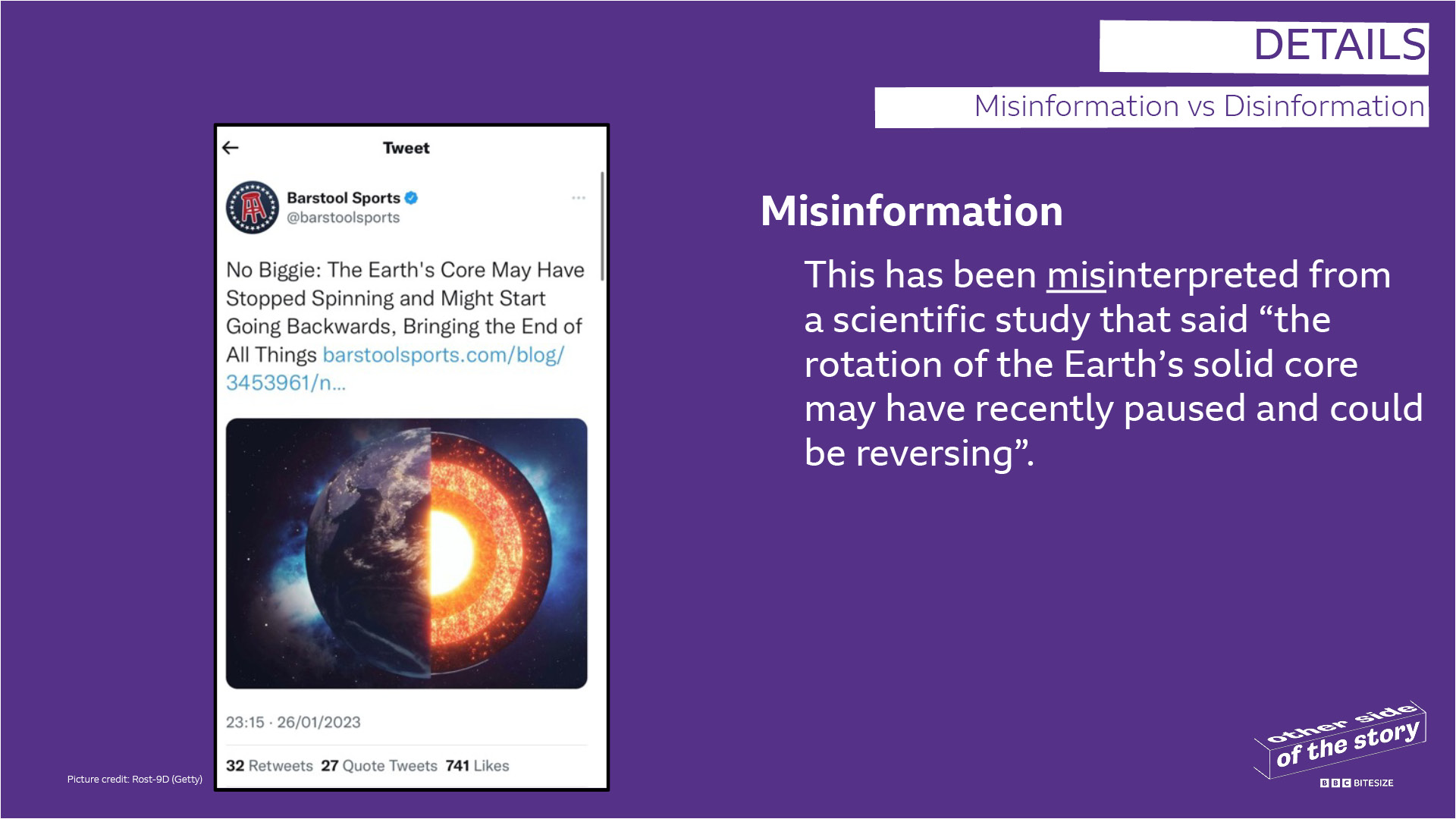 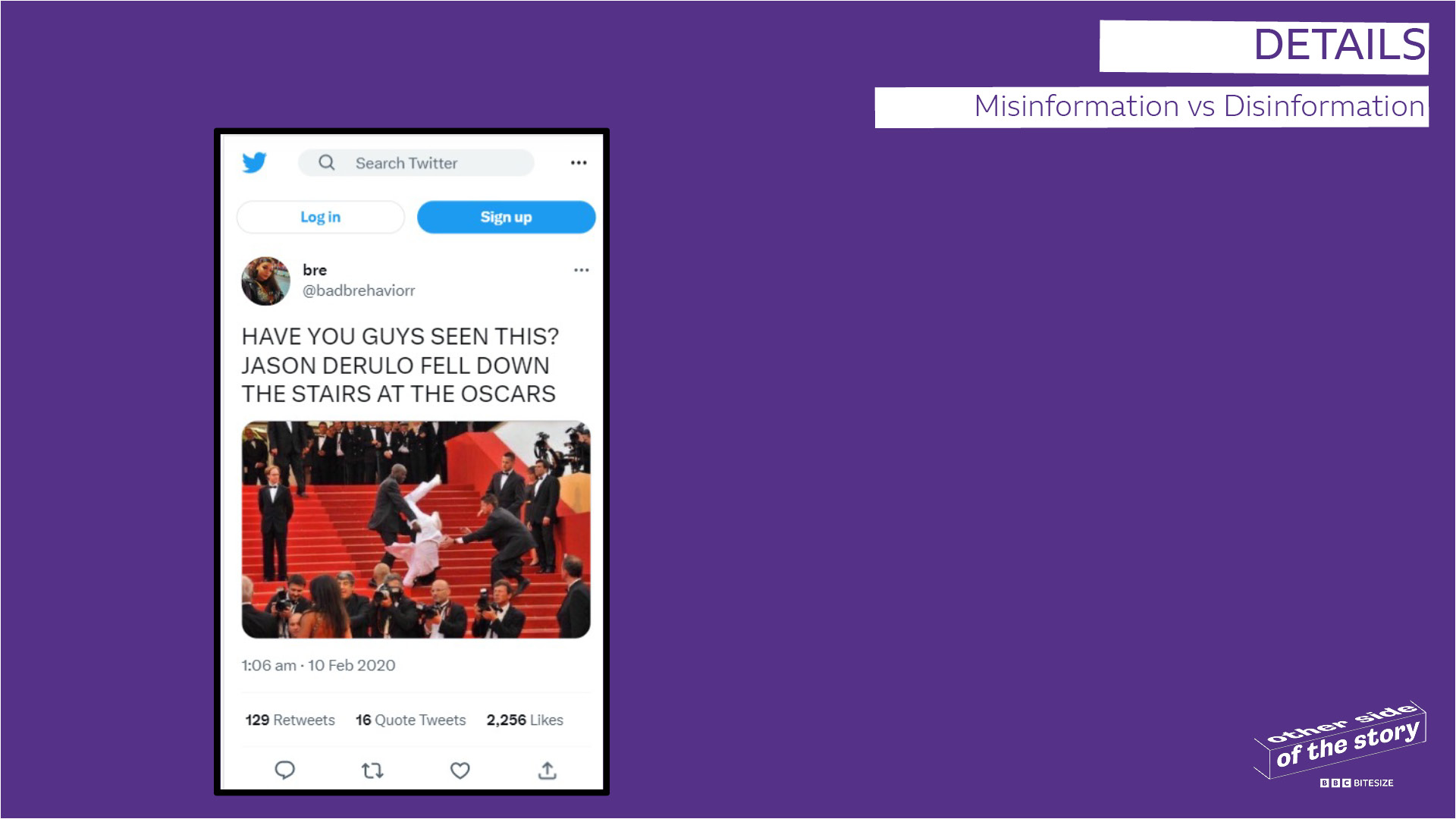 [Speaker Notes: TEACHER NOTES

Get your students to discuss whether they think this post is mis- or disinformation.]
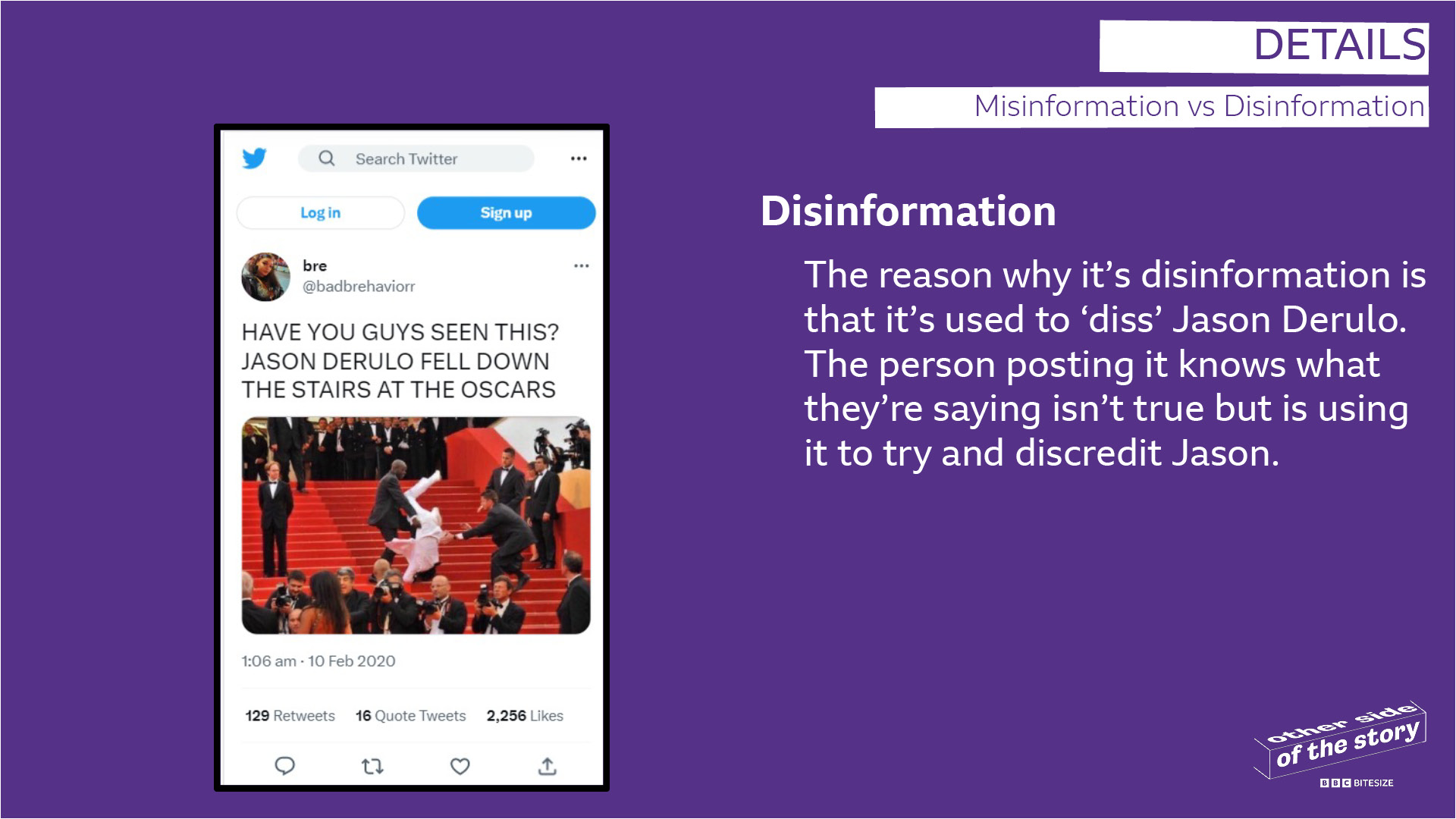 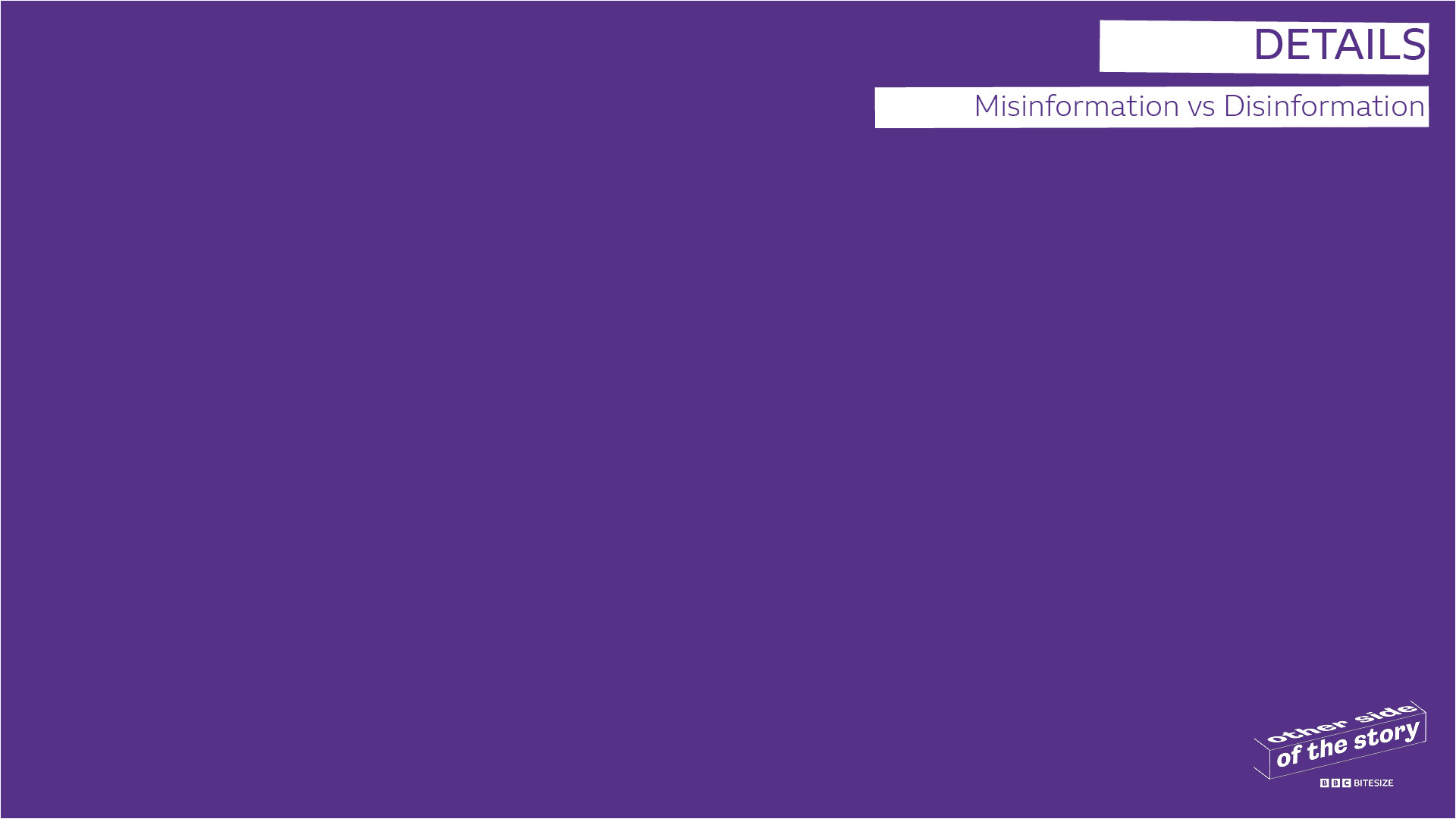 [Speaker Notes: TEACHER NOTES

Get your students to discuss whether they think this post is mis- or disinformation.]
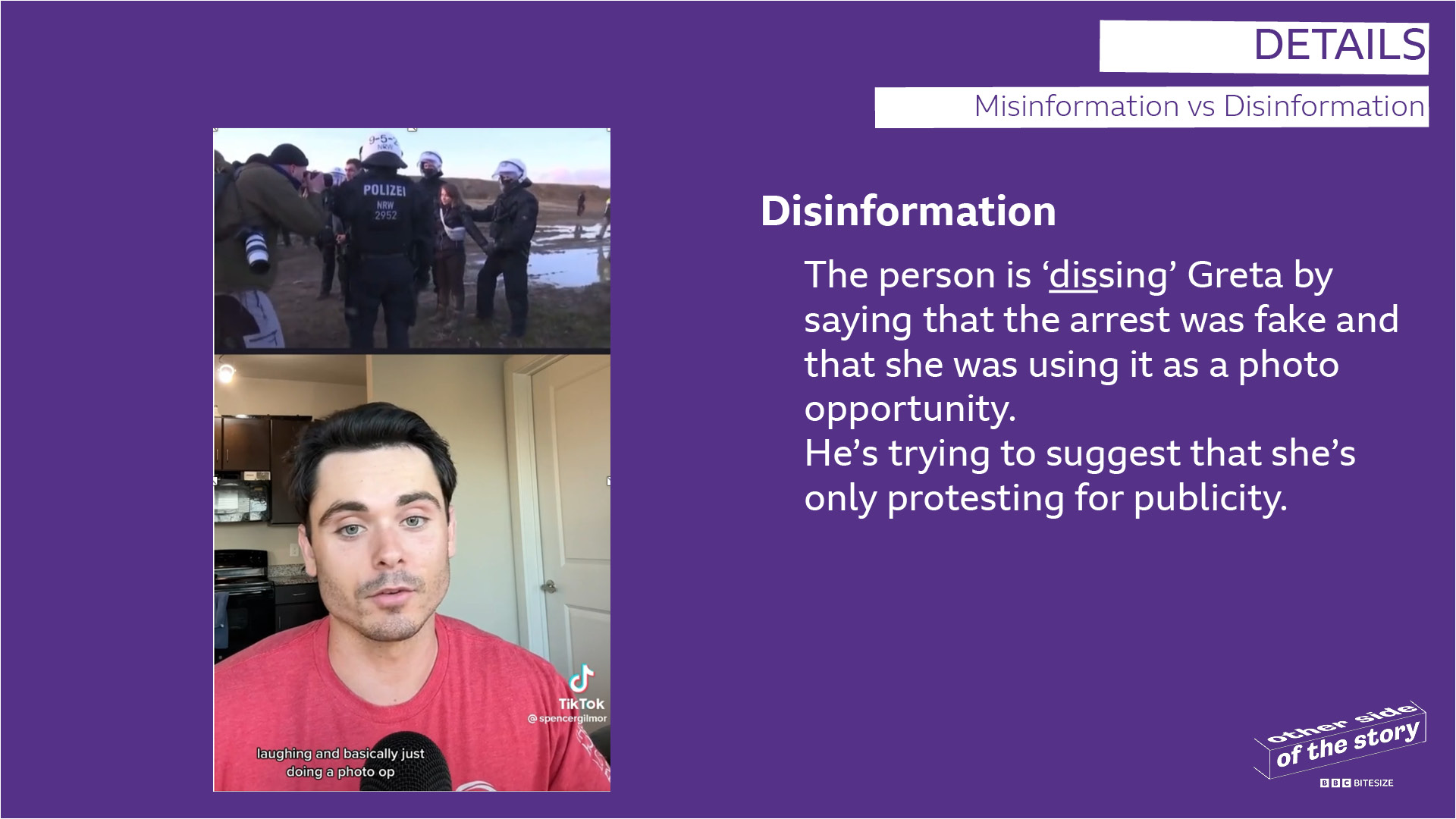 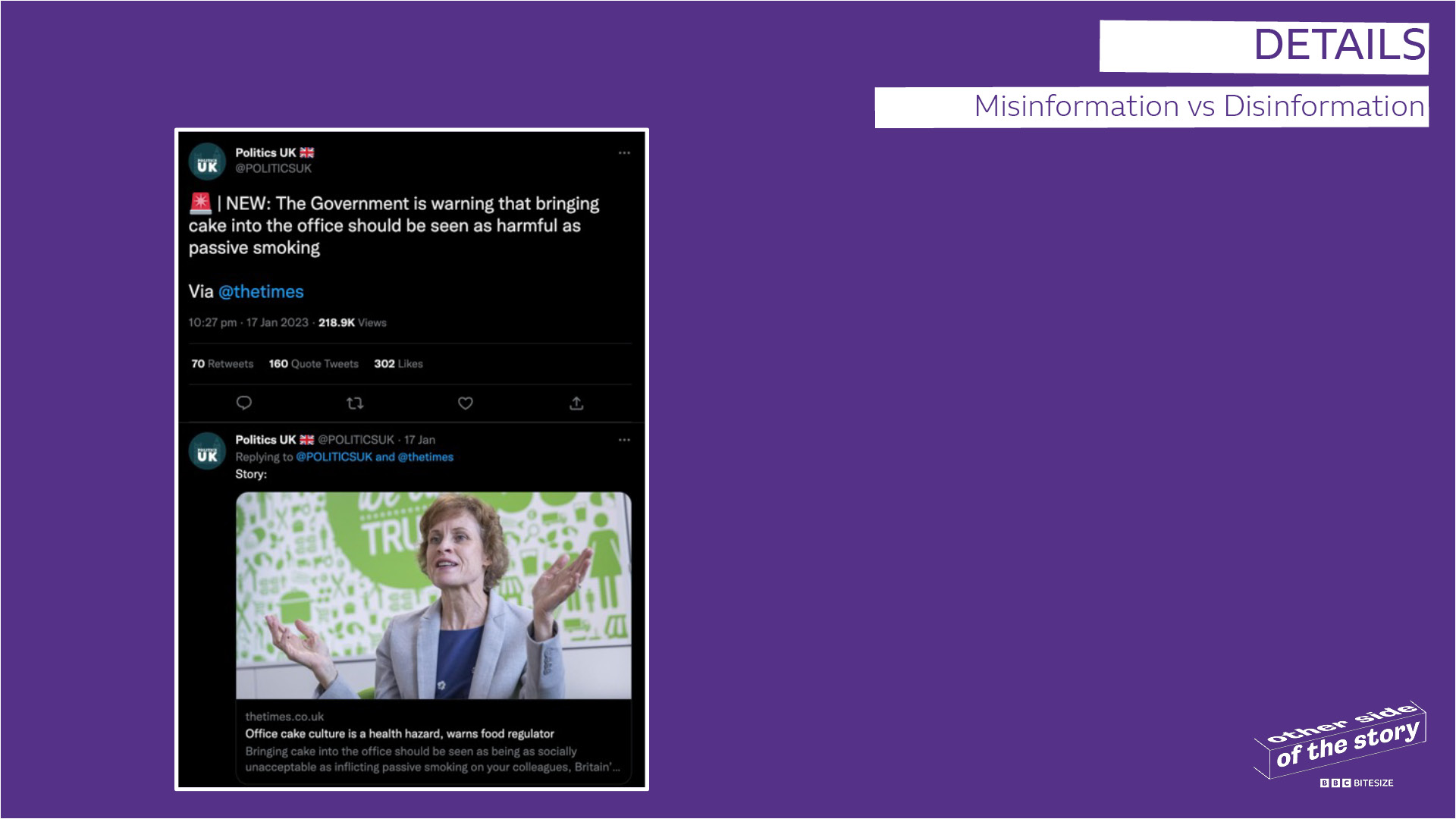 [Speaker Notes: TEACHER NOTES

Get your students to discuss whether they think this post is mis- or disinformation.]
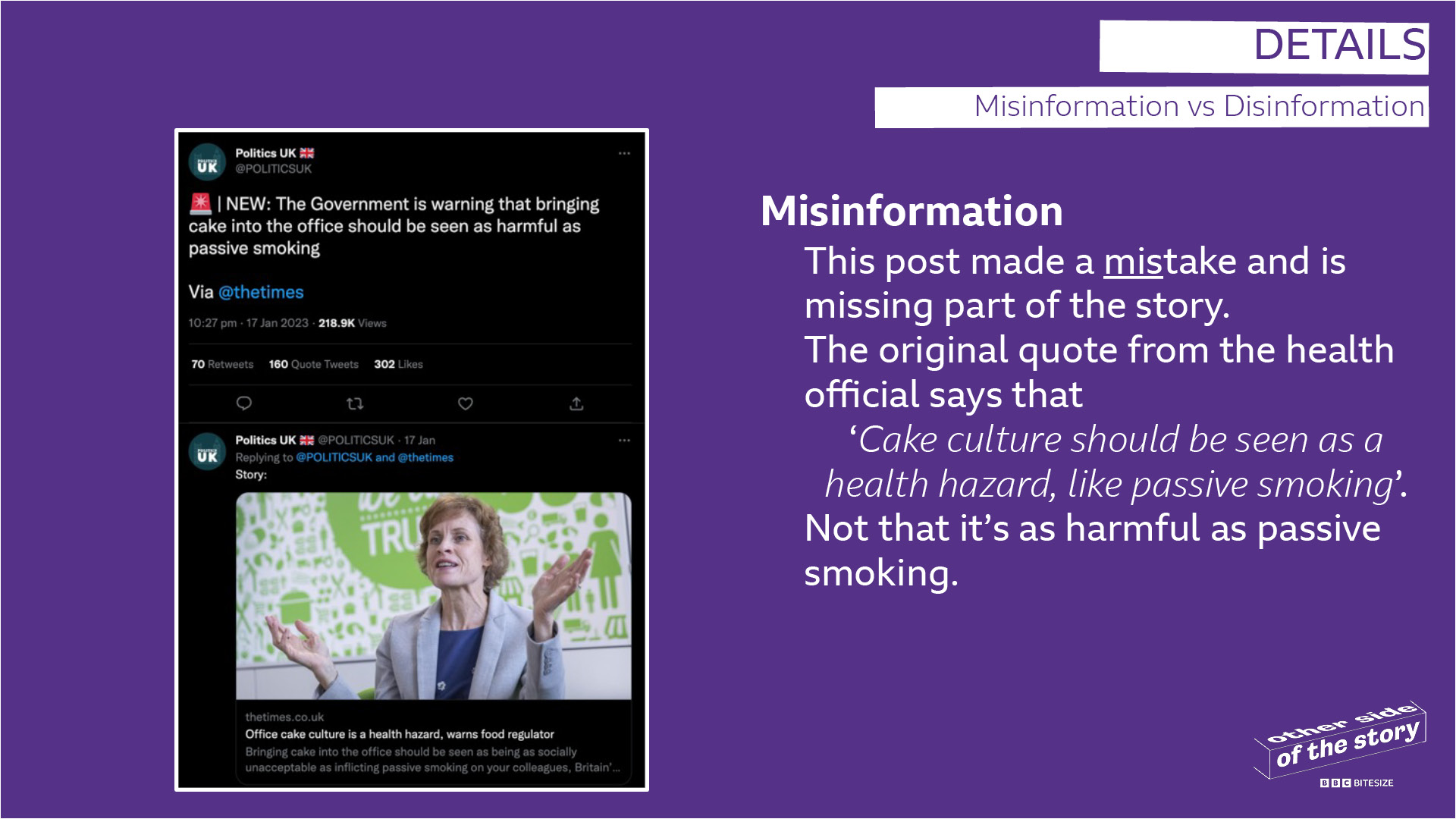 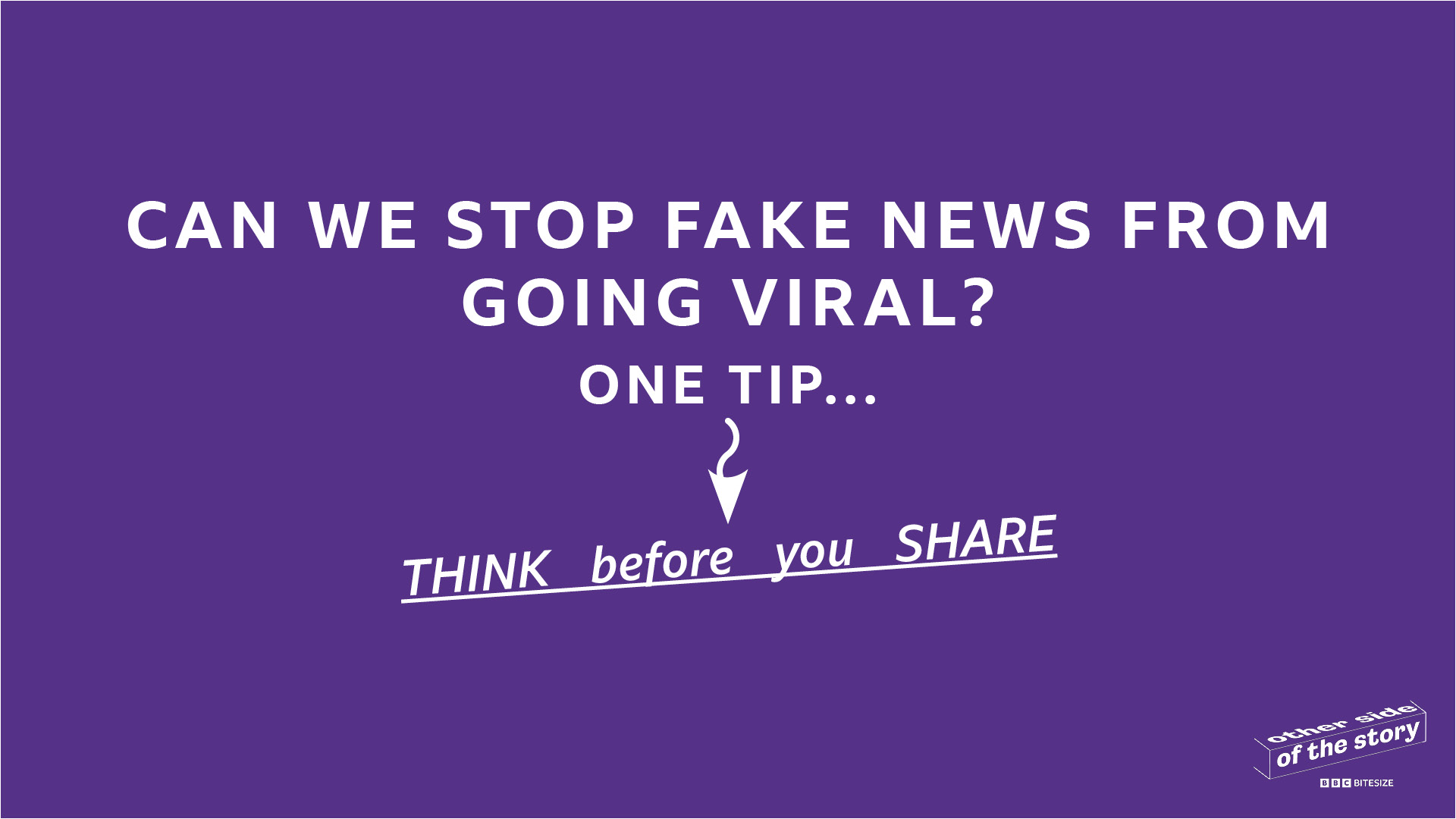 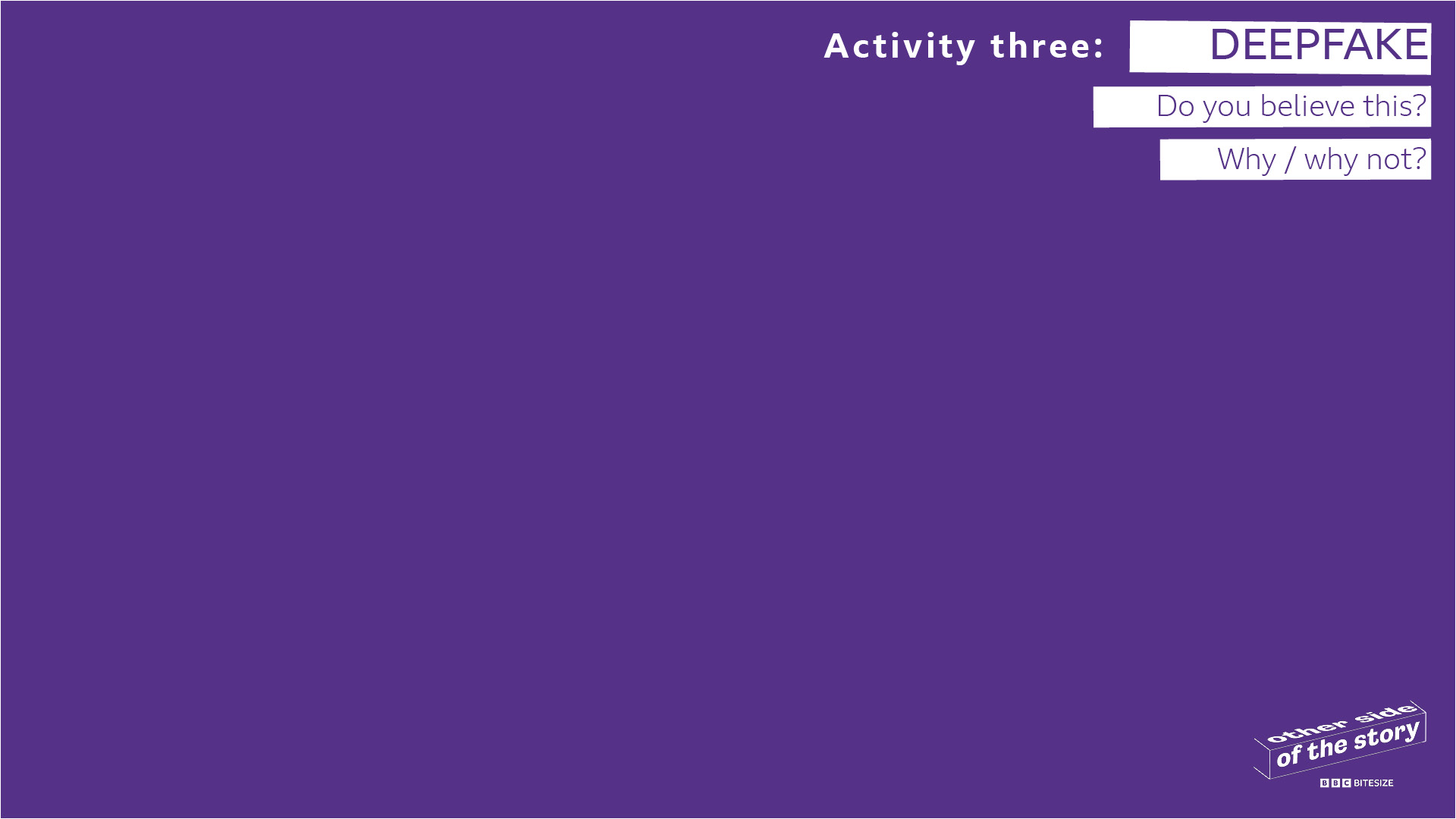 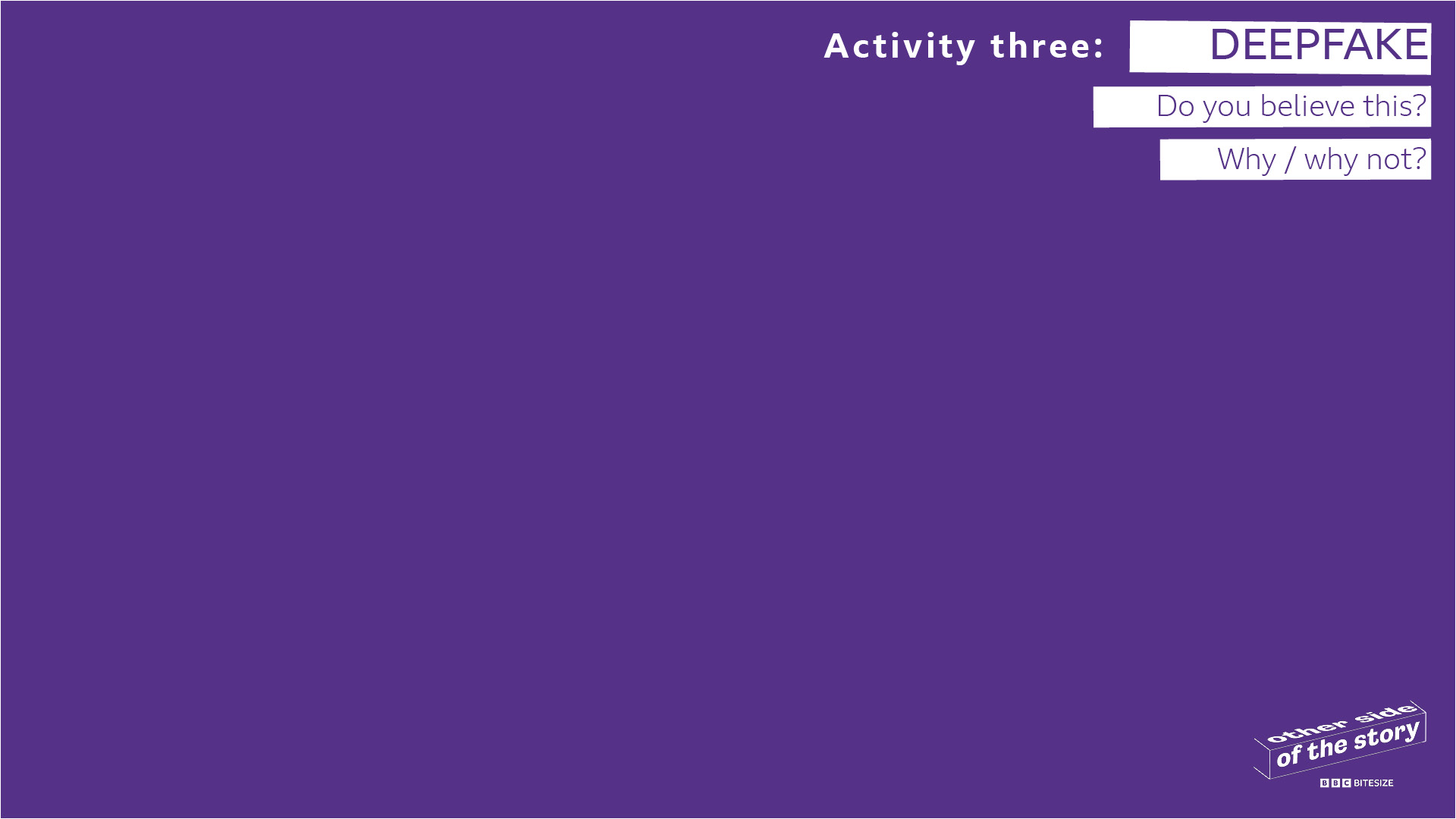 [Speaker Notes: TEACHER NOTES

Give your students an opportunity to discuss what they think.]
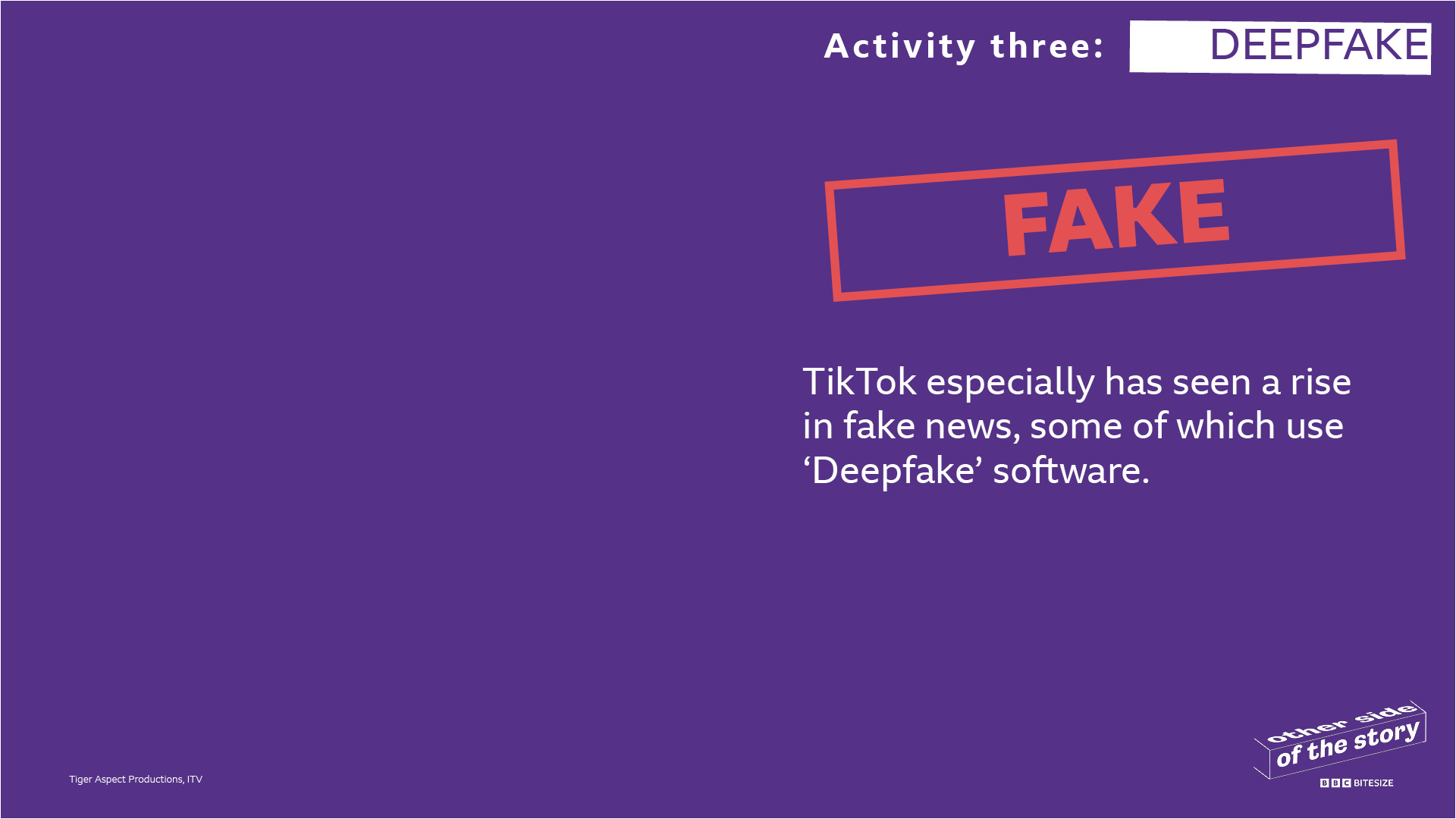 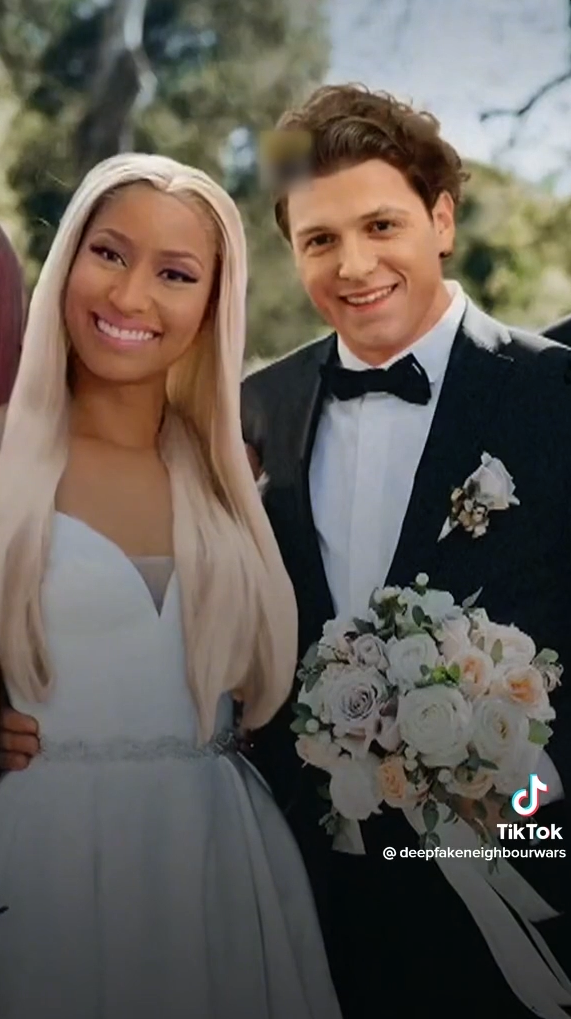 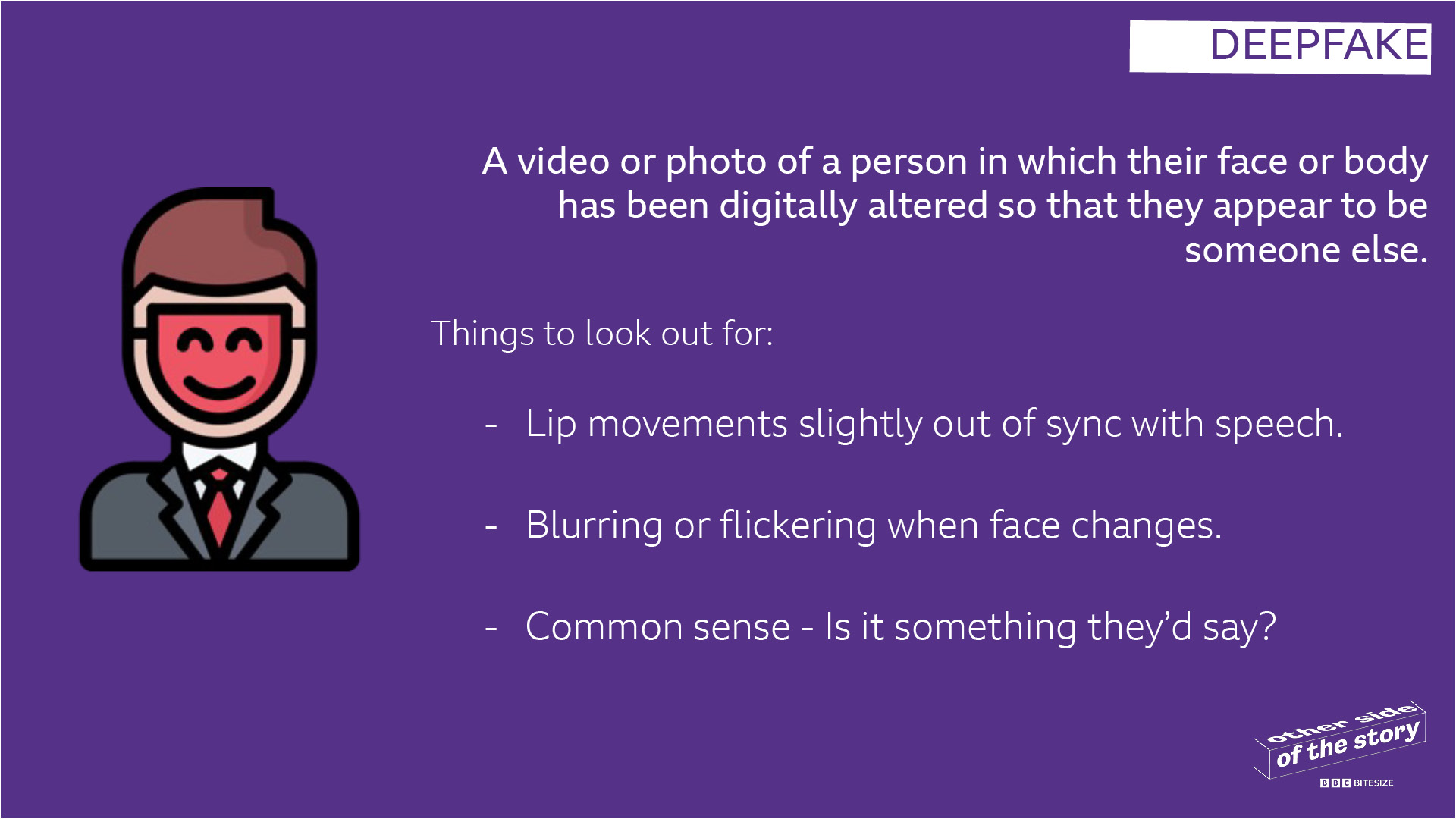 [Speaker Notes: TEACHER NOTES

Give your students an opportunity to take in or note down the following information.]
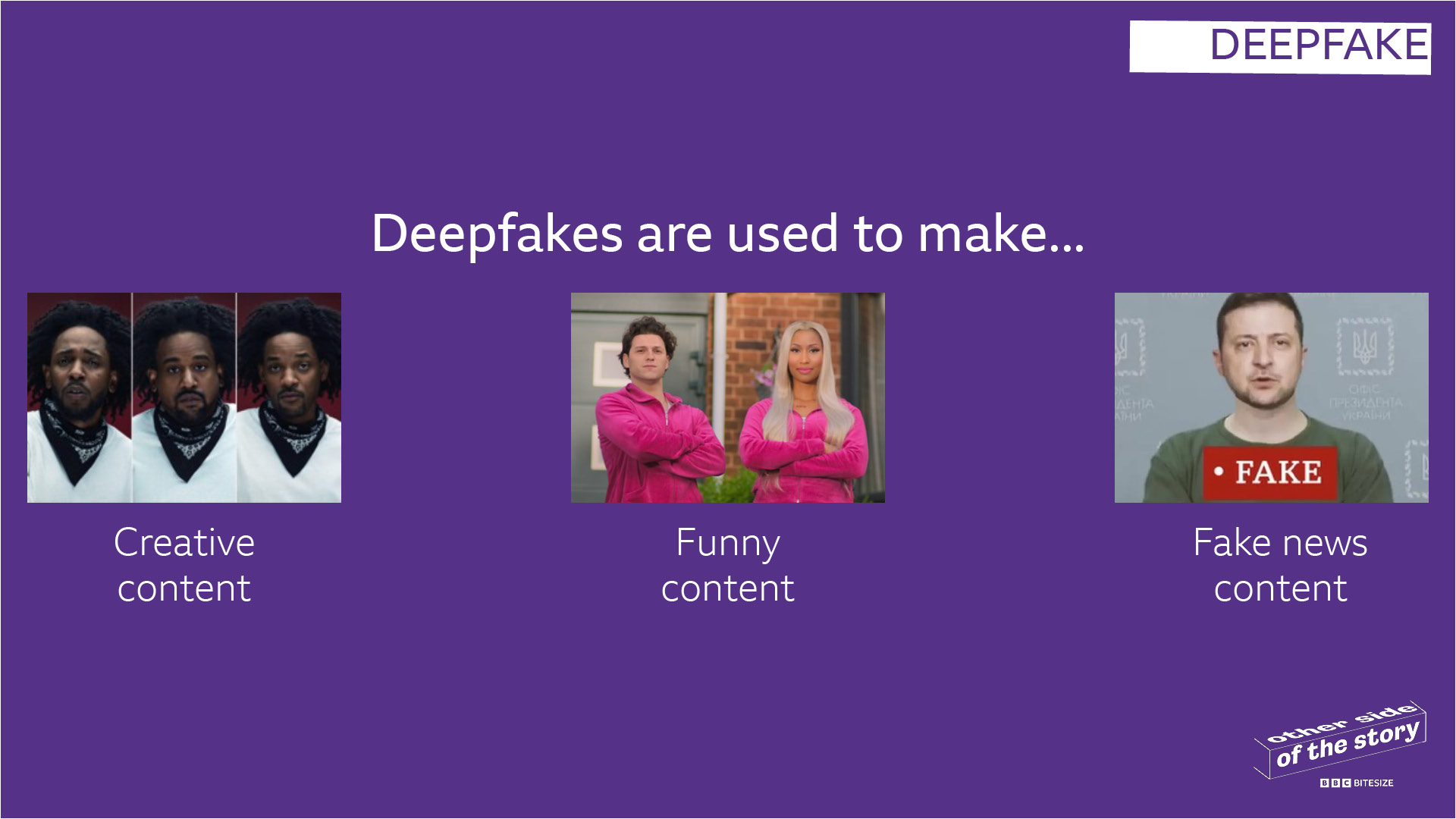 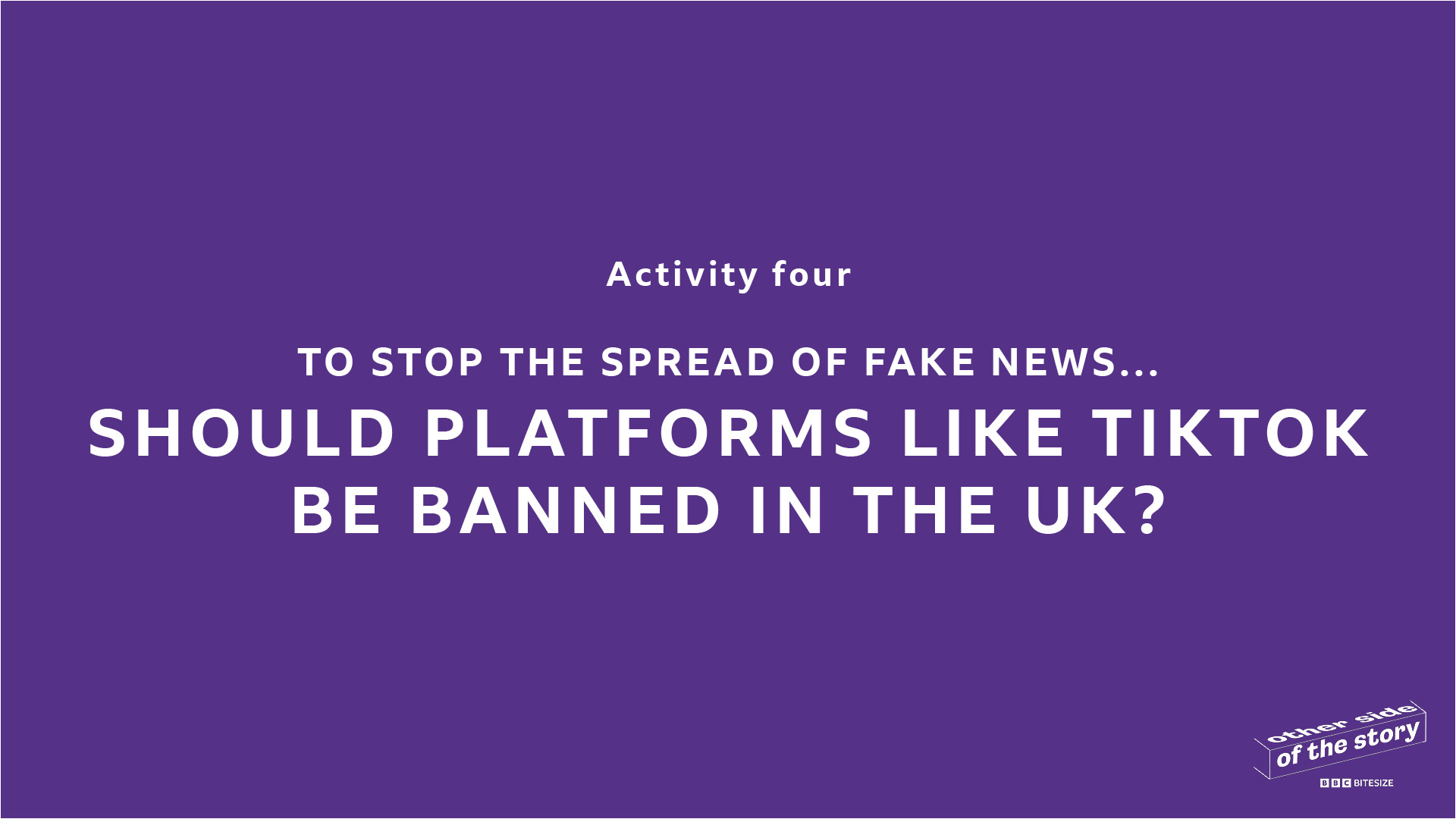 [Speaker Notes: TEACHER NOTES

There will be a chance to discuss this on the next slide so you don't need to here.]
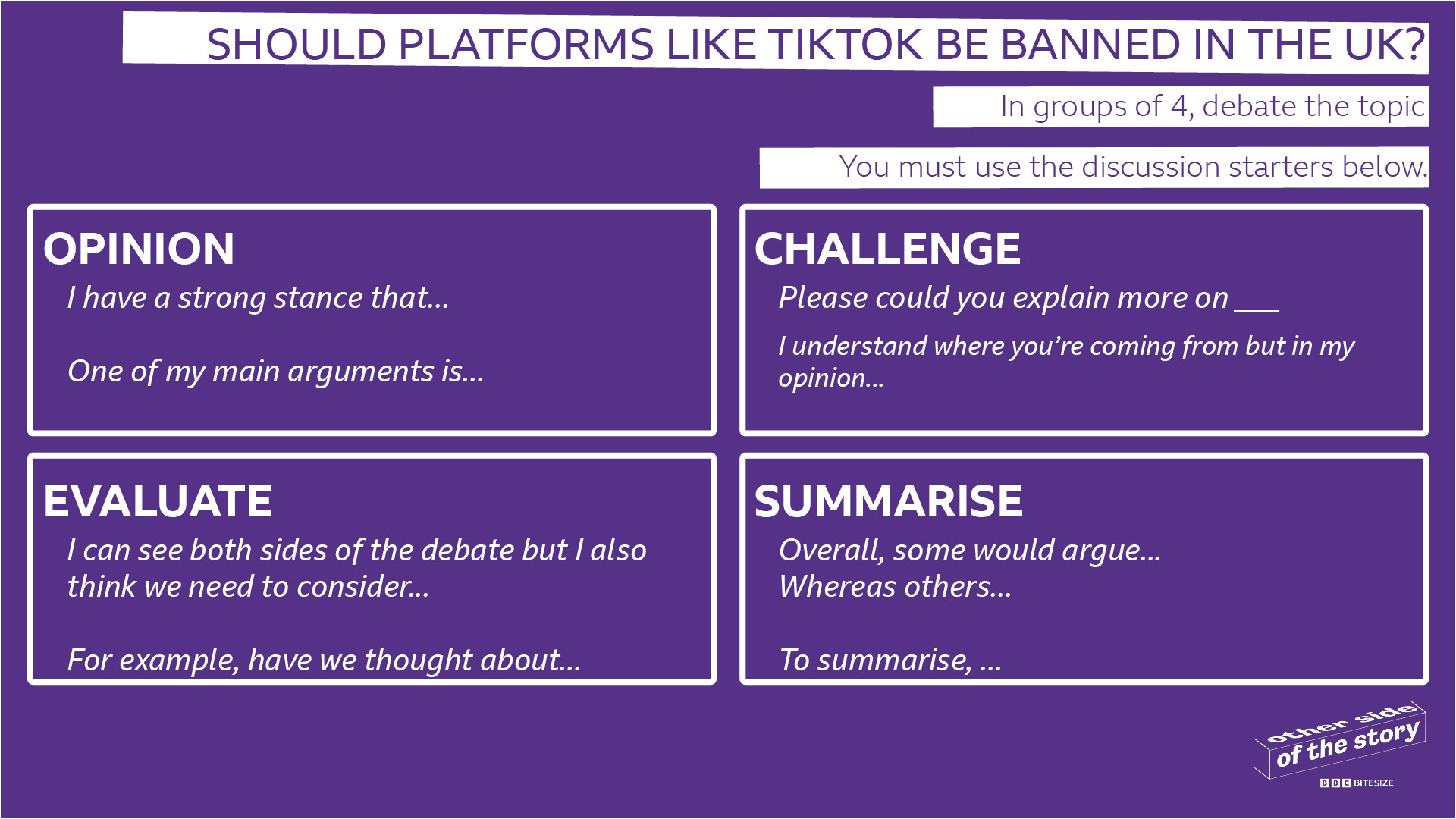 [Speaker Notes: TEACHER NOTES

This is quite a structured discussion task. Have your students get into groups of 4 if possible and take on each of the roles. Encourage them to use the verbal sentence starters to bring structure to their debate.]
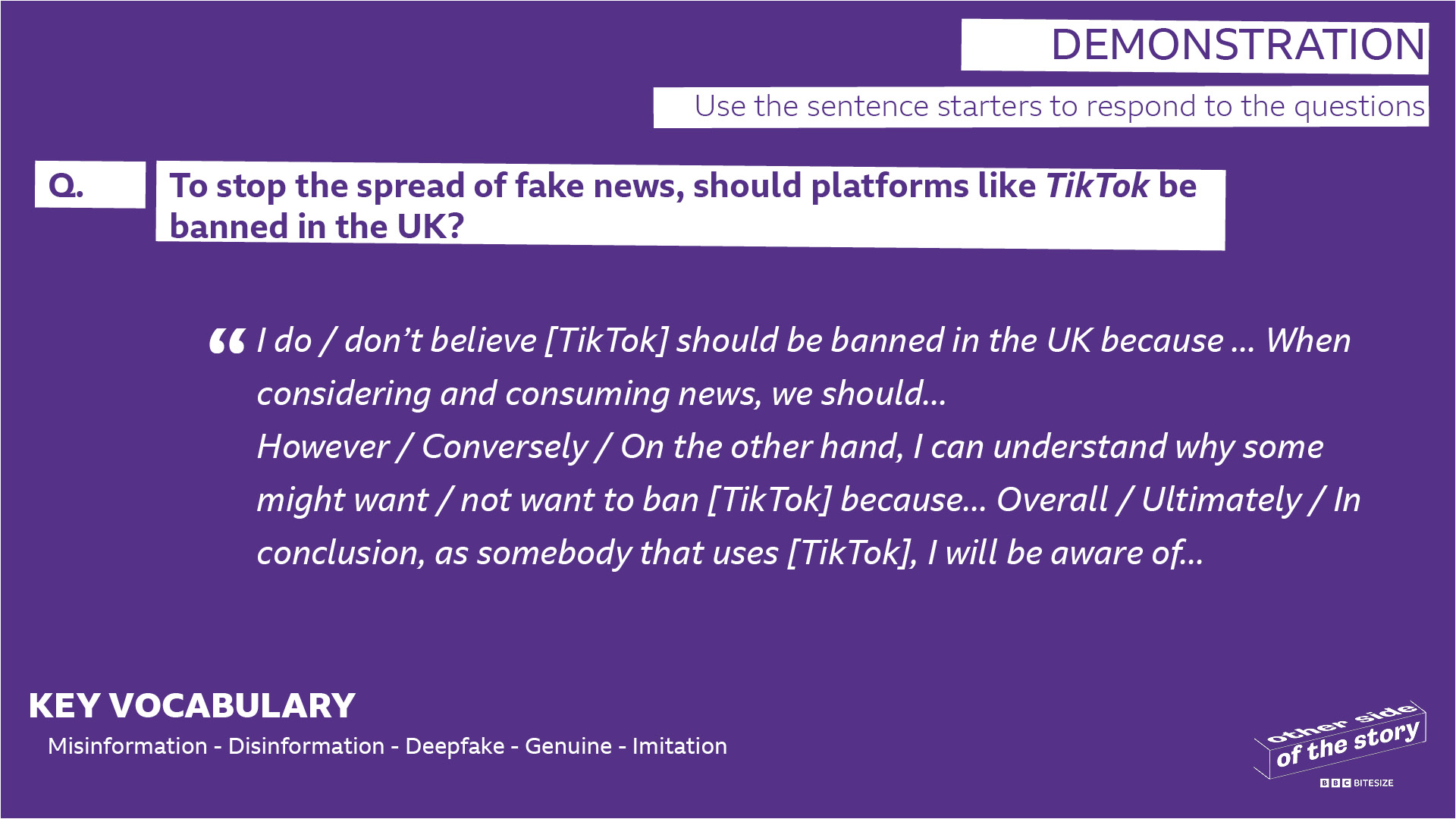 [Speaker Notes: TEACHER NOTES

This can be a quiet or silent writing task. Students can use the sentence starters provided but they also have the freedom to write their own response should they wish.]
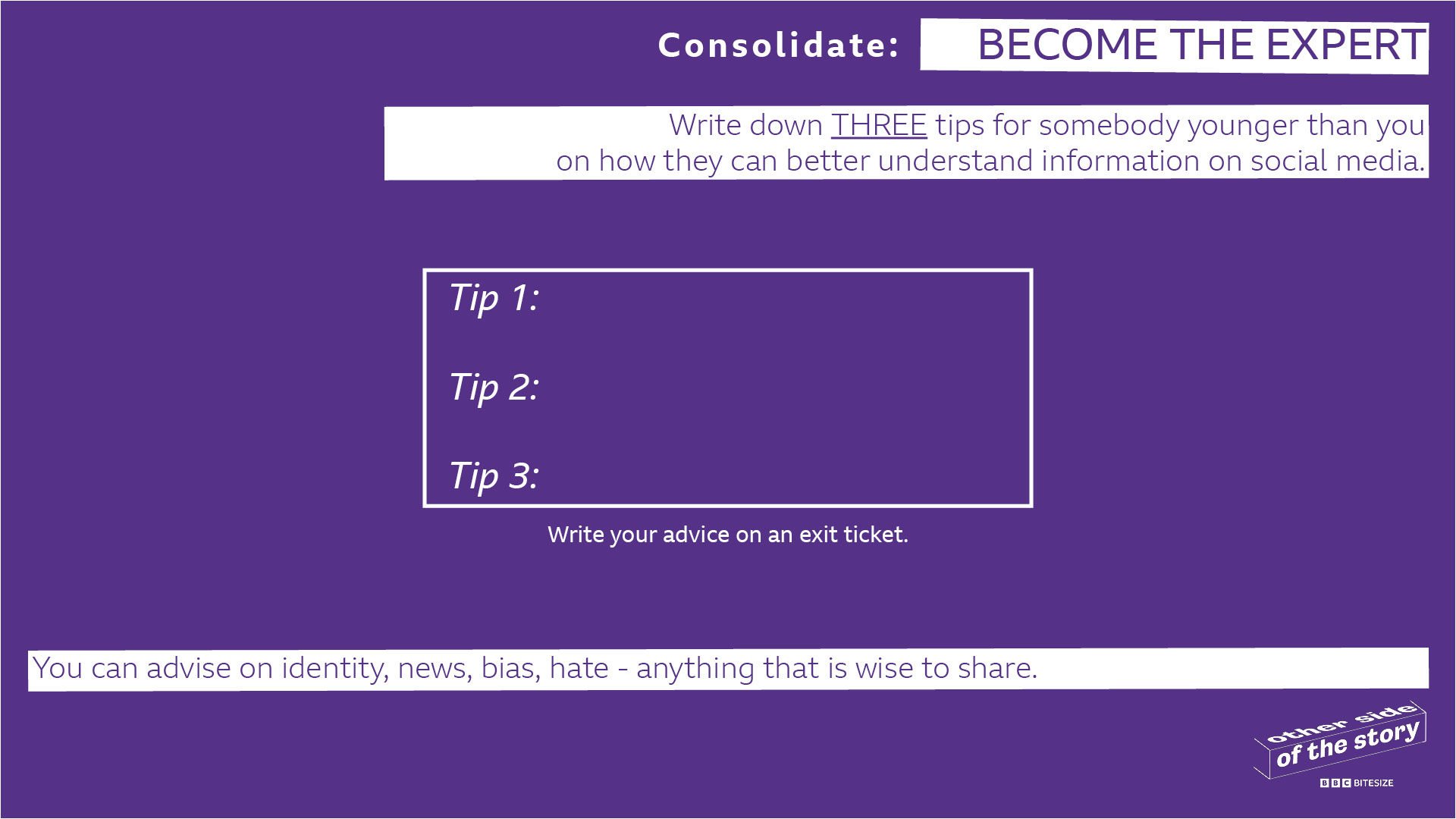 [Speaker Notes: TEACHER NOTES

Have students write their answers down or take verbal feedback.]
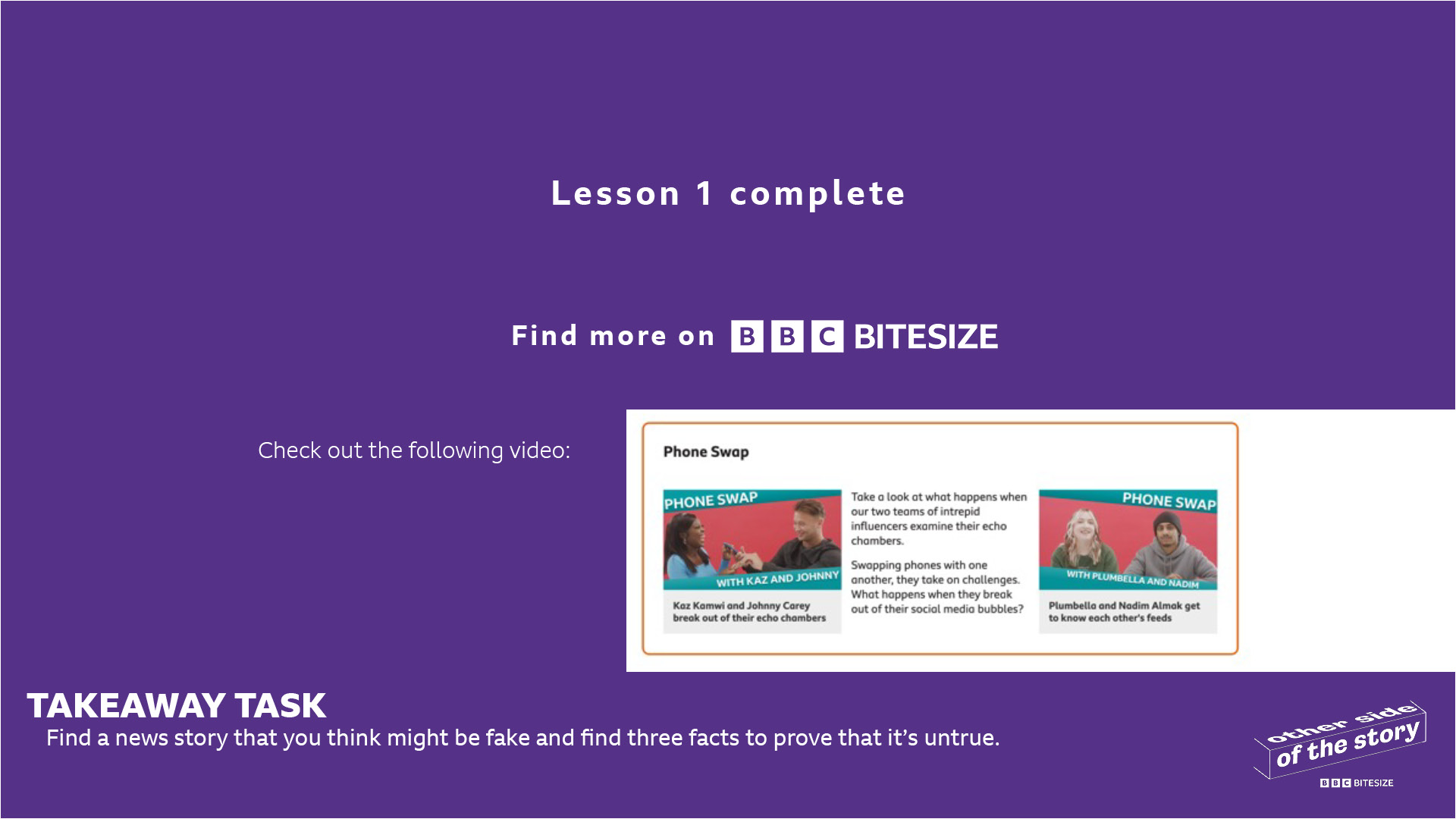 https://www.bbc.co.uk/bitesize/articles/zbwkbqt
[Speaker Notes: TEACHER NOTES

Encourage your students to find out more via the link or challenge themselves further by completing the Takeaway Task.]